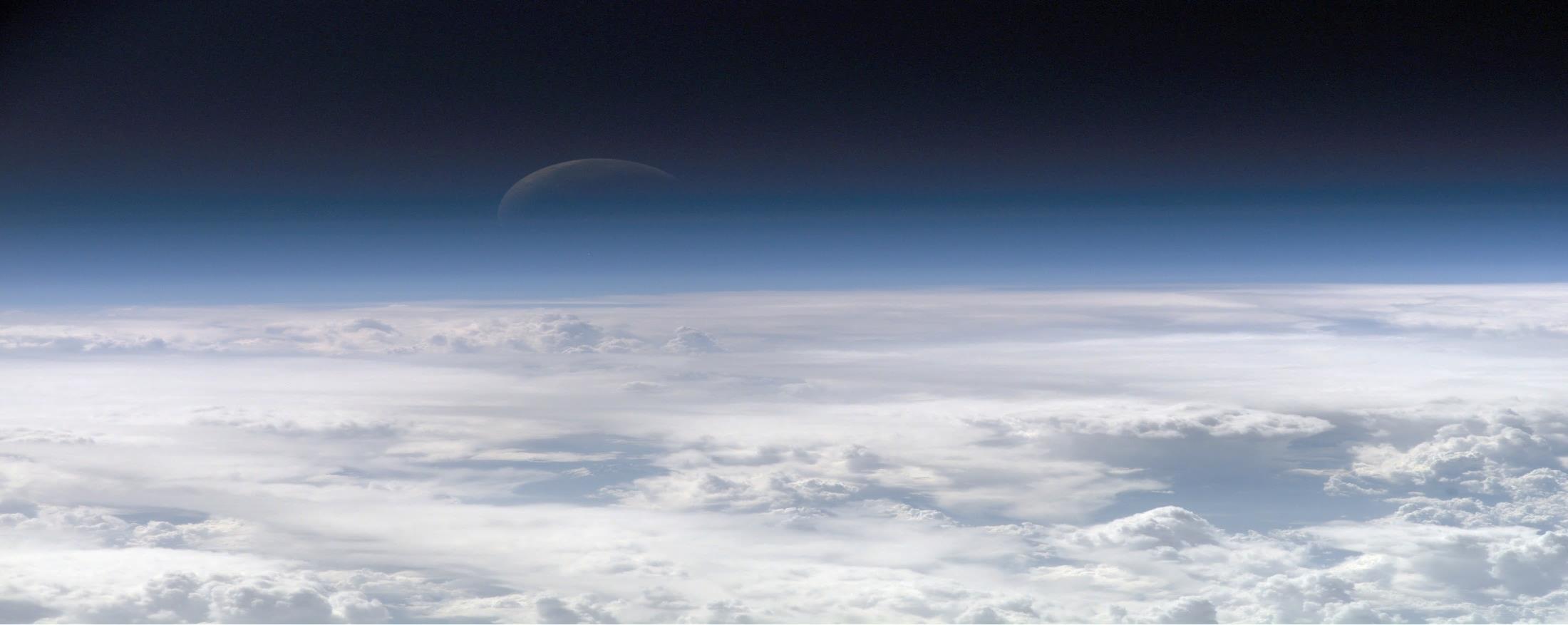 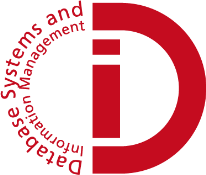 Volker Markl
http://www.user.tu-berlin.de/marklv
volker.markl@tu-berlin.de
Big Data – is it a database problem?
Another “V“ - Value:
Big Data in the Cloud - the Information Economy
A major new trend in information processing will be the trading of original and enriched data, effectively creating an information economy.
„When hardware became commoditized, software was valuable. Now that software is being commoditized, data is valuable.“ (Tim O‘Reilly)

„The important question isn’t who owns the data. Ultimately, we all do. A better question is, who owns the means of analysis?“  (A. Croll, Mashable, 2011)
MIA, Datamarket, …
Information as a Service
End users
Data as a Service
MIA, Azure IMR, etc …
Corporations
SaaS
Salesforce.com,Office 2010 WebApps
Analysts
Value increase
PaaS
Microsoft Azure,Google App Engine
Application 
Developers
IaaS
Amazon Elastic Compute Cloud
System administrators
The Market situation
Cloud-Computing Stack
Big Data Analytics | Volker Markl | BDOD Big Data – Chances and Challenges
Slide 2
Information Marketplaces: Enabling SMEs to capitalize on Big Data
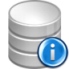 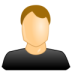 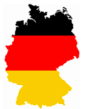 Dataproviders
Users
Algorithms
Licensing
Technology
Marketplace
e.g., Media Publisher Services
e.g., SEO
e.g., Social Media Monitoring
Index
Trust
Analytical 
results
Data &
Aggregation
Massively Parallel Infrastructure
RevenueSharing
Queries
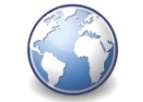 Distributed Data Storage
German Web
Infrastructure as a Service
http://www.mia-marktplatz.de
http://www.dopa-project.eu
Big Data Analytics | Volker Markl | BDOD Big Data – Chances and Challenges
Slide 3
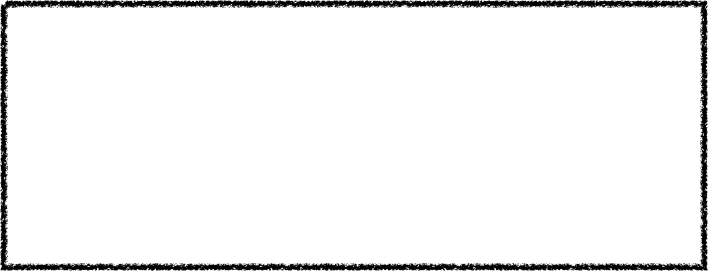 Running in circles
Re-implement some code paths of parallel databases or run restricted non-compatible SQL on Hadoop?
If I had a hammer! Running in Circles?
SQL
NoSQL
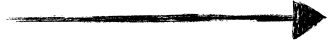 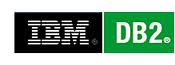 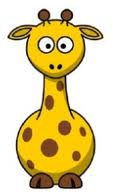 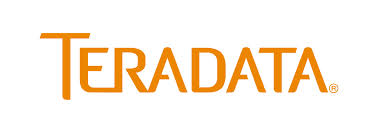 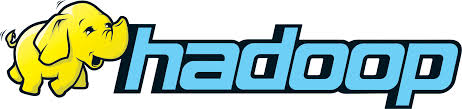 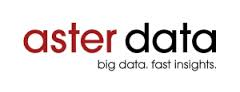 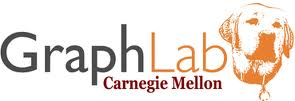 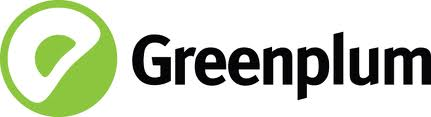 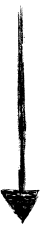 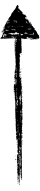 NoMapReduce
SQL--
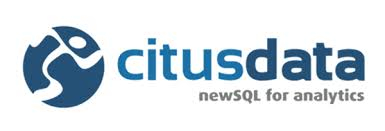 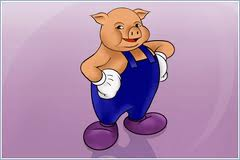 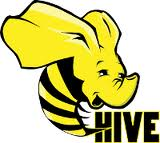 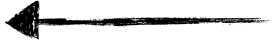 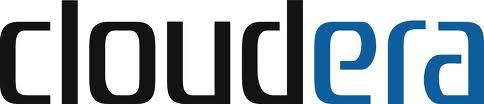 Big Data Analytics | Volker Markl | BDOD Big Data – Chances and Challenges
Slide 4
SQL--
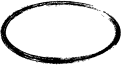 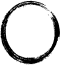 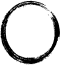 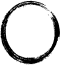 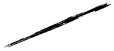 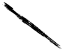 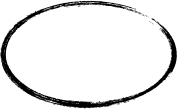 XQuery?
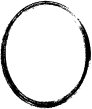 scripting
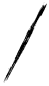 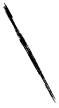 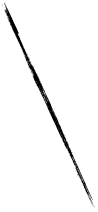 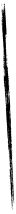 scalable 
parallel sort
a query
plan
What is Wrong with this Picture?
wrong
platform?
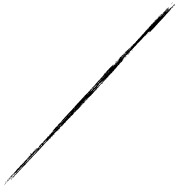 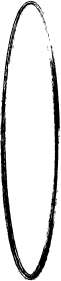 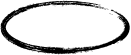 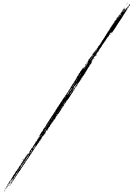 column
store++
Big Data Analytics | Volker Markl | BDOD Big Data – Chances and Challenges
Slide 5
7
commandments
for Big Data      
      Analytics
Big Data Analytics | Volker Markl | BDOD Big Data – Chances and Challenges
Seite 6
1: Thou shall use declarative languages
All-pairs shortest paths using recursive doubling in Stratosphere’s Scala front-end

Avoid impedance mismatch!
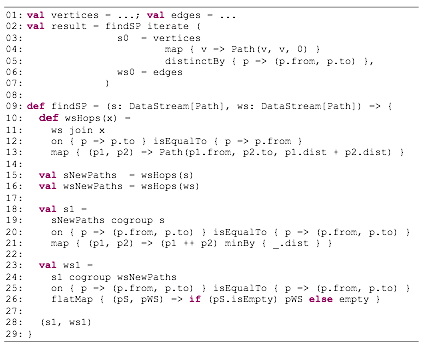 Big Data Analytics | Volker Markl | BDOD Big Data – Chances and Challenges
Seite 7
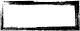 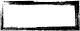 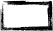 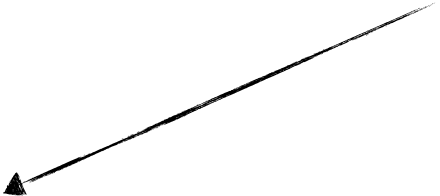 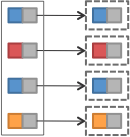 Match
Reduce
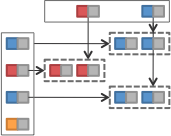 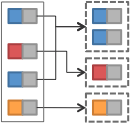 CoGroup
Cross
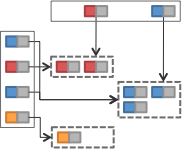 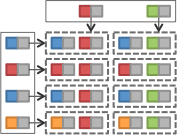 2: Thou shall acceptexternal (dynamic) sources
3: Thou shall use rich primitives
Beyond MapReduce
Map
“In situ” data - no load
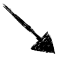 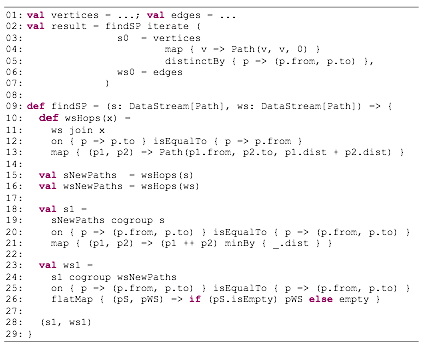 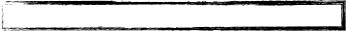 Big Data Analytics | Volker Markl | BDOD Big Data – Chances and Challenges
Seite 8
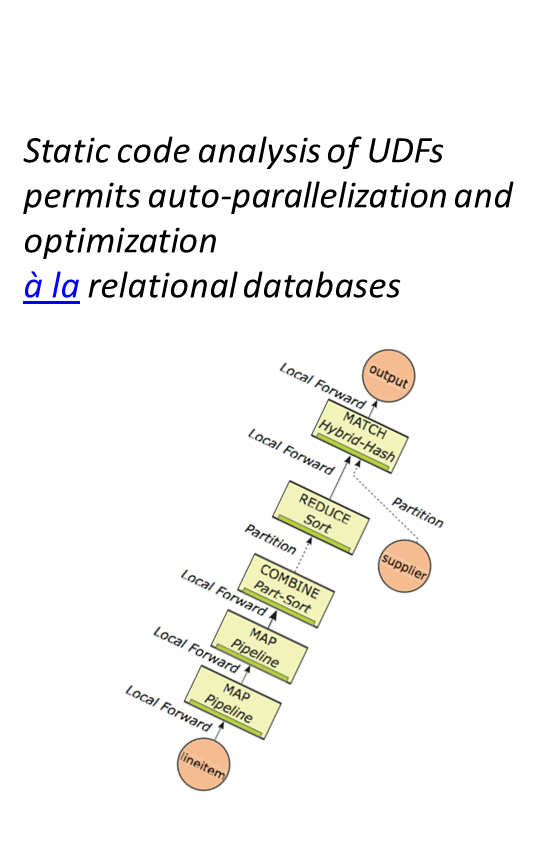 4: Thou shall deeply embed UDFs
5: Thou shall optimize
Concise and flexible
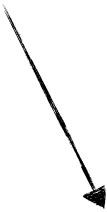 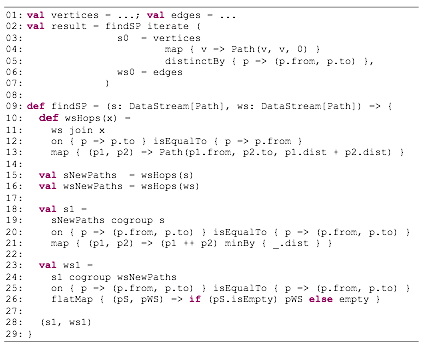 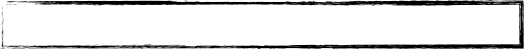 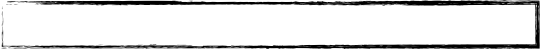 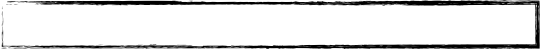 Big Data Analytics | Volker Markl | BDOD Big Data – Chances and Challenges
Seite 9
6: Thou shall iterate
Needed for most interesting analysis cases
Pregel as a Stratosphere query plan with comparable performance.
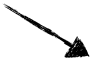 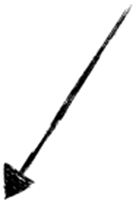 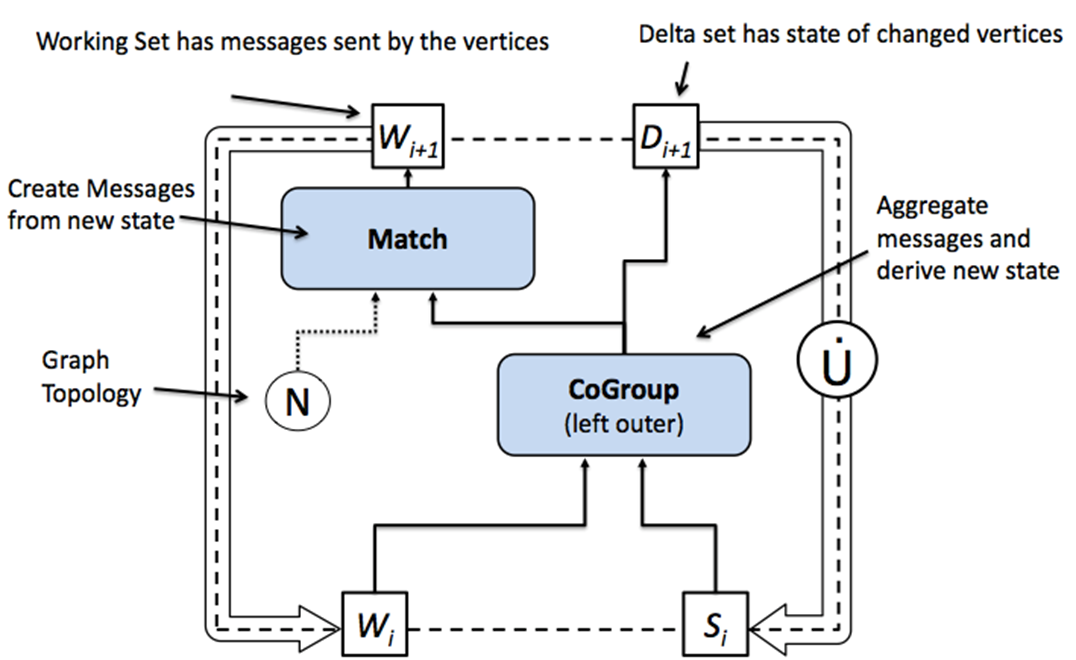 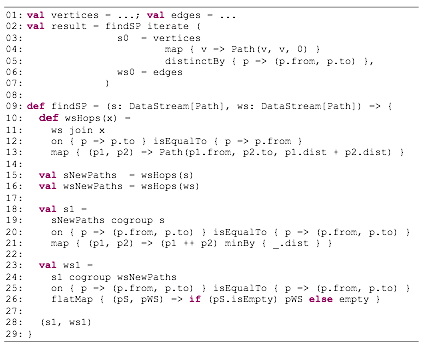 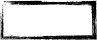 Different  phyiscal jmplementations for iterations exist!  
(e.g., bulk vs. seminaive evaluations,  others? Think join implementations!)
Big Data Analytics | Volker Markl | BDOD Big Data – Chances and Challenges
Seite 10
7: Thou shall use a scalable and efficient execution engine
Pipeline and data parallelism, flexible checkpointing/fault-tolerance, optimized network data transfers, utilizing novel compute and storage models (heterogeneous CPUs, NUMA, etc.), caching
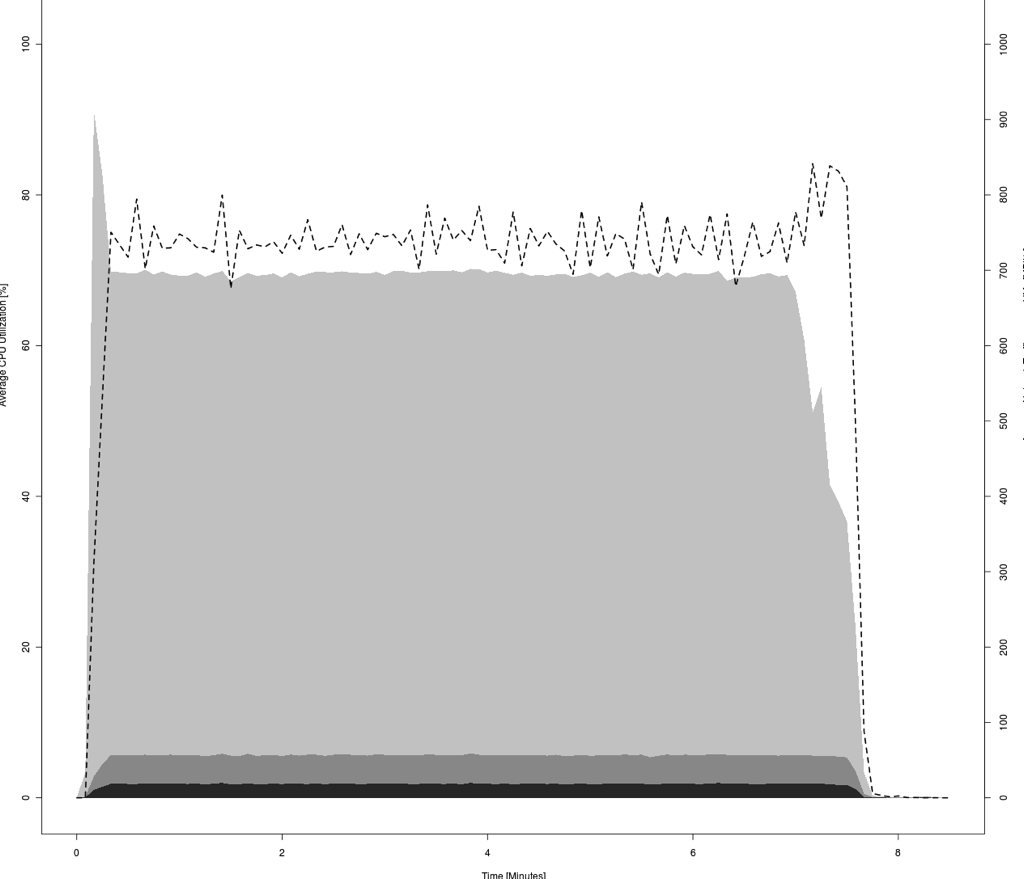 Big Data Analytics | Volker Markl | BDOD Big Data – Chances and Challenges
Seite 11